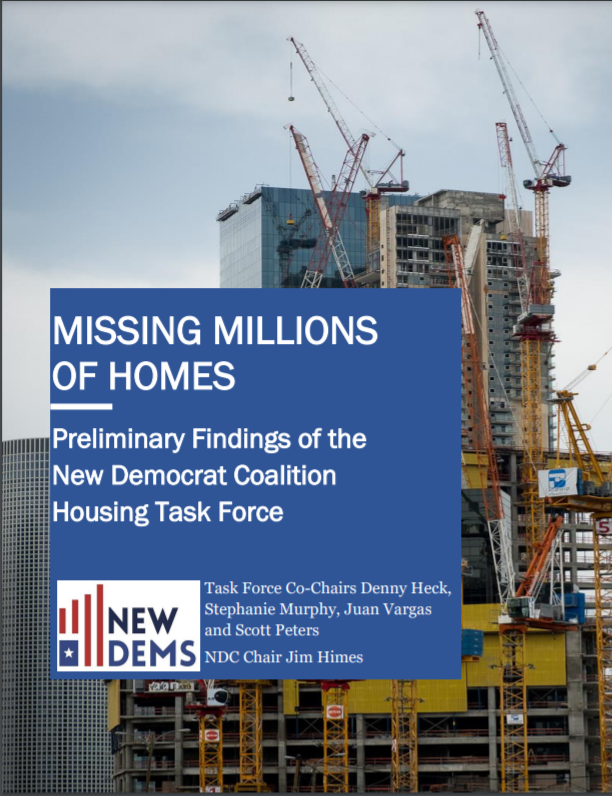 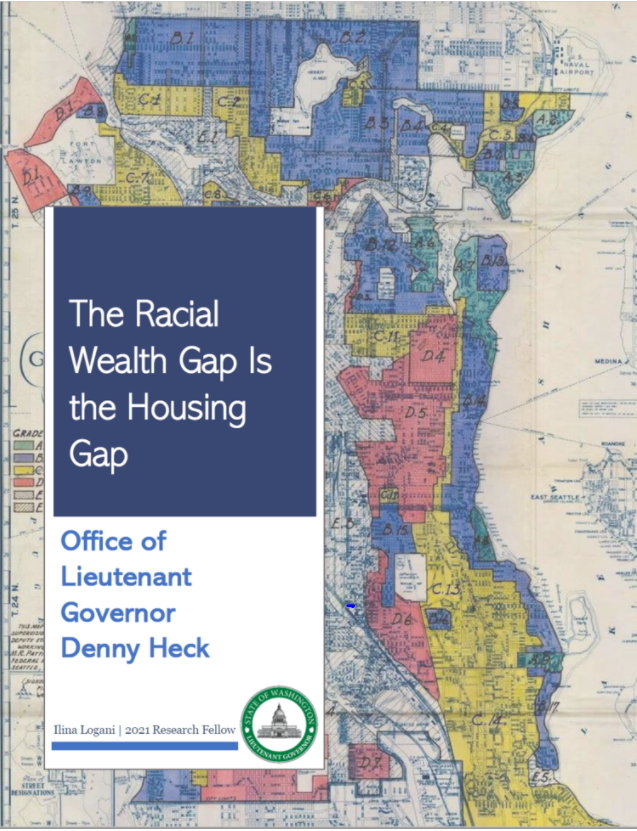 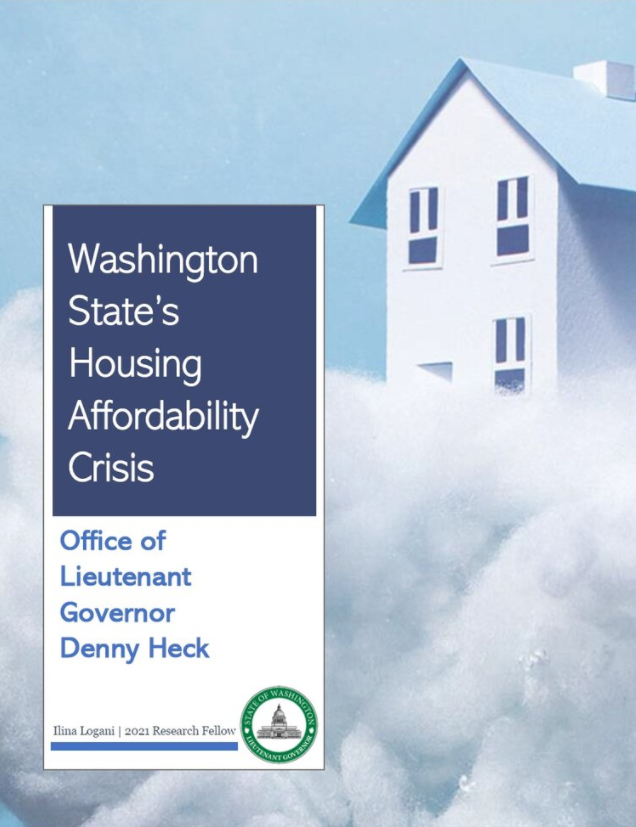 Housing is in Crisis
Washington State has the FEWEST housing units per household of ANY state
Washington State has the FEWEST housing units per household of ANY state
In 2020, Washington state median home prices were approximately $100,000 higher than the national average
Washington State has the FEWEST housing units per household of ANY state
Housing lies at the intersection of many problems
Slows growth 
Harms environment 
Reduces retirement security
Perpetuates homelessness
Increases racial disparity
The Racial Wealth Gap is the Housing Gap
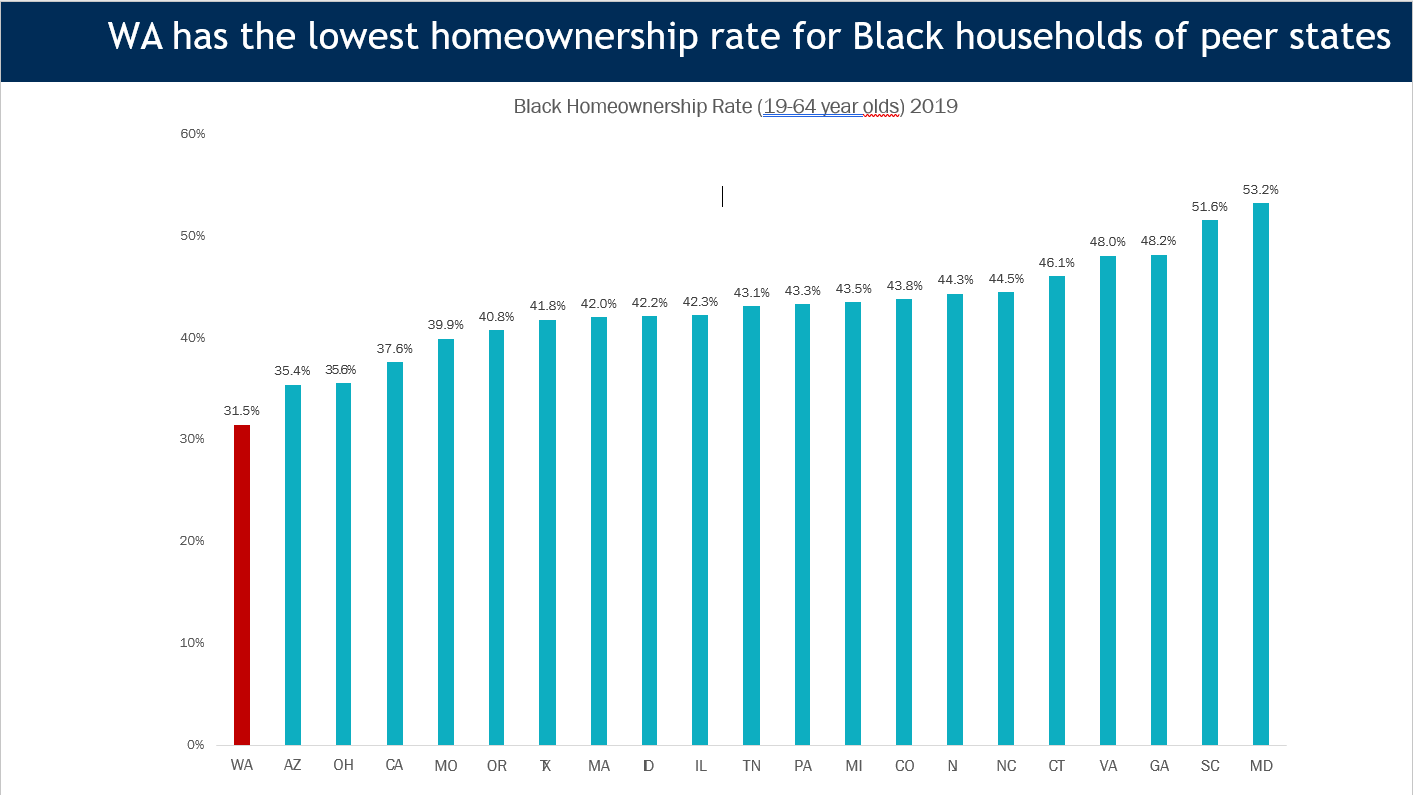 Net Worth Comparison

White Families: $188,000 | Black families: $24,100
Washington State Home Ownership67% White |45% Hispanic | 31% Black
Status Quo is not an option
Solution
Build more housing units of ALL kinds for ALL our neighbors